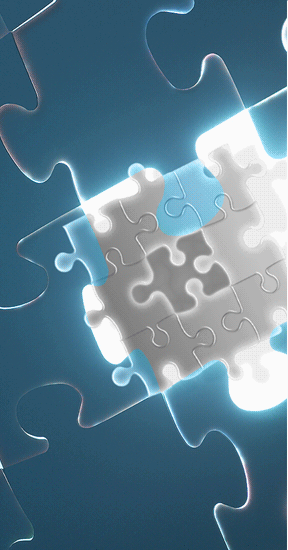 ΚΩΦΩΣΗ/ΒΑΡΗΚΟΙΑ
Παιδιά με Ειδικές Ανάγκες ή/ και ΑναπηρίαΔιδάσκουσα Ρήγα ΑσημίναΤΕΕΑΠΗ, Πανεπιστήμιο Πατρών
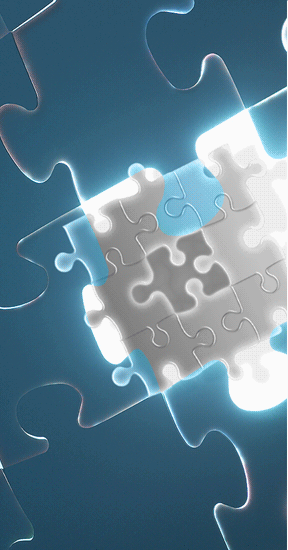 ΚΩΦΩΣΗ
Ορισμός:
Μια ακουστική βλάβη, η οποία είναι τόσο σοβαρή που το παιδί αδυνατεί να επεξεργαστεί γλωσσικές πληροφορίες μέσω της ακοής, με ή χωρίς ενίσχυση και η οποία επηρεάζει αρνητικά την εκπαιδευτική επίδοση ενός παιδιού.
Η φύση του ήχου
Η ένταση μετράται σε ντεσιμπέλ (dB) 
Η συχνότητα/το ύψος μετράται σε χερτζ (Hz)
https://www.youtube.com/watch?v=QmL6KsR8ylQ
Ένα άτομο θεωρείται κωφό όταν, είτε φοράει ακουστικά είτε όχι, δεν αντιλαμβάνεται την ομιλία με την ακοή του μόνο. Χρησιμοποιεί συνήθως οπτικά ερεθίσματα για να αντιληφθεί τους συνομιλητές του και έχει βαθμό απώλειας ακοής μεγαλύτερο από 70 dB. 
Ένα άτομο θεωρείται βαρήκοο όταν, είτε φοράει ακουστικά είτε όχι, δυσκολεύεται να κατανοήσει την ομιλία μόνο με την ακοή και έχει συνήθως βαθμό απώλειας ακοής από 35-69 dB.
 Ένα άτομο θεωρείται Κωφό όταν, ανεξάρτητα από το βαθμό απώλειας της ακοής του, ανήκει στην κοινότητα των Κωφών, ταυτίζεται με άλλους Κωφούς, μοιράζεται κοινή γλώσσα (ελληνική νοηματική γλώσσα) και κοινή κουλτούρα.
Η κοινότητα των κωφών
Μία ομάδα ανθρώπων που περιλαμβάνει κωφά, βαρήκοα και ακούοντα άτομα που μοιράζονται μία κοινή γλώσσα, έχουν κοινές εμπειρίες, αξίες και κοινό τρόπο αλληλεπίδρασης. 
– Χρήση νοηματικής γλώσσας. 
– Διαφοροποίηση από άλλες ομάδες ατόμων με ειδικές ανάγκες. 
– Μέλη της δικής τους κοινότητας, αλλά ανήκουν και στην ευρύτερη κοινωνία.
 – Η κοινωνία είναι ακουοκεντρική, γεμάτη από προκαταλήψεις και προκαλεί την αναπηρία.
 – Στην κοινότητα των Κωφών γίνεται κάποιος μέλος ευκολότερα, όταν έχει γονείς Κωφούς (άμεση αποδοχή της ιδιαιτερότητας). 
– Η κοινότητα των Κωφών χαρακτηρίζεται ως ενδογαμική
Αίτια της εκ γενετής βαρηκοΐας
Γενετικοί παράγοντες
Ερυθρά της μητέρας
Εκ γενετής μόλυνση από κυτταρομεγαλοϊό
Προωρότητα
Αίτια επίκτητης βαρηκοΐας
Μέση ωτίτιδα
Μηνιγγίτιδα
Νόσος Meniere
Βαρηκοΐα προκαλούμενη από θόρυβο
Τύποι και αίτια Βαρηκοΐας
Η βαρηκοΐα / κώφωση είναι το αποτέλεσμα μίας βλάβης σε κάποιο τμήμα του αυτιού. 
Ανάλογα με το τμήμα του αυτιού που έχει υποστεί τη βλάβη μπορεί να γίνει διάκριση ανάμεσα στη βαρηκοΐα αγωγιμότητας, που εντοπίζεται στο σύστημα μεταφοράς του ήχου (εξωτερικό και μεσαίο αυτί) και στη νευροαισθητηριακή βαρηκοΐα, που αφορά στο σύστημα αντίληψης του ήχου (εσωτερικό αυτί). 
Επίσης, η βαρηκοΐα μπορεί να χαρακτηριστεί ως μεικτή, όταν πρόκειται για τη συνύπαρξη της βαρηκοΐας αγωγιμότητας και της νευροαισθητηριακής βαρηκοΐας.
Άλλες ταξινομήσεις Βαρηκοΐας / Κώφωσης
Ανάλογα με τη φύση, τον χρόνο δράσης του αιτιολογικού παράγοντα, καθώς και την εμφάνιση της βαρηκοΐας / κώφωσης, μπορεί να γίνει διάκριση ανάμεσα στη συγγενή, κληρονομική και επίκτητη βαρηκοΐα / κώφωση. Βέβαια, δεν είναι εύκολο να εντοπισθεί η ακριβής αιτία και ο χρόνος δράσης. Γι’ αυτό, συχνά μία βαρηκοΐα / κώφωση αποδίδεται σε άγνωστα αίτια. Επίσης, τις περισσότερες φορές δεν μπορεί να βρεθεί η συγκεκριμένη ηλικία και εκτιμάται η πιθανή ηλικία εμφάνισης της βαρηκοΐας / κώφωσης.
– Συγγενής : Εμφανίζεται με τη γέννηση του παιδιού και η βλάβη της ακοής προκαλείται κυρίως εξαιτίας κάποιων προγεννητικών (λοιμώξεις, φάρμακα, ερυθρά) ή περιγεννητικών παραγόντων (ανοξία). 
– Κληρονομική: Εμφανίζεται με τη γέννηση του παιδιού και η βλάβη της ακοής προκαλείται προγεννητικά εξαιτίας κληρονομικών παραγόντων (κληρονομείται από ακούοντες ή κωφούς γονείς και οφείλεται στα γονίδια, σε μεταλλάξεις γονιδίων ή σε συνδυασμό γονιδίων και περιβαλλοντικών παραγόντων). Επίσης, σε συνδυασμό με την κώφωση μπορεί να κληρονομηθούν και άλλα χαρακτηριστικά, με αποτέλεσμα το παιδί να έχει συνοδά προβλήματα ή να υπάρχει κάποιο σύνδρομο (σύνδρομο Waardenburg, σύνδρομο Usher κ.α.). 
– Επίκτητη: Εμφανίζεται μετά τη γέννηση, δεν προκαλείται από κληρονομικούς παράγοντες και οφείλεται κυρίως σε μεταγεννητικούς παράγοντες (ίκτερος, μηνιγγίτιδα, διάφοροι ιοί που προσβάλλουν το παιδί κατά τη διάρκεια της ανάπτυξής του).
Βαθμός Ακουστικής Απώλειας
Ανάλογα με τον βαθμό απώλειας της ακοής μπορούν να γίνουν οι ακόλουθες διαβαθμίσεις: 
20 - 39 dB ελαφρά βαρηκοΐα. 
40 - 69 dB μέτρια βαρηκοΐα. 
70 - 91 dB σοβαρή βαρηκοΐα. 
91+ dB πολύ σοβαρή βαρηκοΐα – κώφωση
Ηλικία έναρξης Βαρηκοΐας / Κώφωσης
Ανάλογα με την ηλικία και το γλωσσικό επίπεδο στο οποίο βρίσκεται το παιδί όταν θα γίνει η διάγνωση της κώφωσης, μπορεί να γίνει διάκριση σε προγλωσσική και μεταγλωσσική κώφωση: 
– Προγλωσσικά κωφό παιδί θεωρείται το παιδί που εμφάνισε τη βαρηκοΐα μέχρι την ηλικία των 2-3 ετών. 
– Μεταγλωσσικά κωφό παιδί θεωρείται το παιδί που εμφάνισε τη βαρηκοΐα μετά την ηλικία των 2-3 ετών, όταν ήδη έχει αναπτύξει γλώσσα.
ΚΟΧΛΙΑΚΑ ΕΜΦΥΤΕΥΜΑΤΑ
Τα κοχλιακά εμφυτεύματα δεν αποτελούν σύστημα ενίσχυσης του ήχου. 
• Περιλαμβάνουν: μικρόφωνο, επεξεργαστή λόγου, δύο πηνία και ηλεκτρόδια 
• Το κοχλιακό εμφύτευμα ενεργοποιεί νευρικές ίνες του ακουστικού νεύρου με ηλεκτροακουστικά ερεθίσματα, τα οποία στη συνέχεια μεταδίδονται στον εγκέφαλο και γίνονται αντιληπτά ως ακουστικά ερεθίσματα. 
• Το κοχλιακό εμφύτευμα απαιτεί χειρουργική επέμβαση για να τοποθετηθεί. 
• Υπάρχουν συγκεκριμένα κριτήρια αξιοποίησης: ακουολογικά (ύπαρξη σοβαρής βαρηκοΐας / κώφωσης, αντίληψης που δεν βελτιώνεται με την χρήση ακουστικών), ραδιολογικά (χρησιμοποίηση αξονικής τομογραφίας ώστε να αποκλειστούν ωτοσκληρύνσεις ή άλλοι λόγοι που δεν επιτρέπουν την εμφύτευση), νευρολογικά (έλεγχος ύπαρξης επιζώντων ακουστικών κυττάρων ώστε να διασωθούν μετά την επέμβαση).
Χαρακτηριστικά
Οι μαθητές με βαρηκοΐα έχουν φτωχότερο λεξιλόγιο
Παραλείπουν καταλήξεις λέξεων
Η γραμματική και η δομή της γλώσσας δεν ακολουθούν λογικούς κανόνες
Οι κωφοί μαθητές δυσκολεύονται να διακρίνουν τις ερωτήσεις από τις δηλώσεις
Δυσκολεύονται να γράψουν προτάσεις στην Π.Φ. και αναφορικές προτάσεις
https://www.youtube.com/watch?v=mKlKCYs02fQ
Η επικοινωνία με το κωφό παιδί
• Οι ακούοντες γονείς (αποτελούν το 90% των γονέων των κωφών παιδιών) βιώνουν μία δύσκολη συναισθηματική περίοδο και δεν γνωρίζουν πώς να επικοινωνήσουν με το παιδί τους. 
• Η επικοινωνία μέσα από τον προφορικό λόγο είναι ιδιαίτερα δύσκολη, γιατί η ενίσχυση της ακοής δεν επιτρέπει την ακουστική πρόσβαση όλων των ήχων και η χειλεανάγνωση προσφέρει περιορισμένες και δυσδιάκριτες πληροφορίες.
 • Θεωρείται αναγκαία η επιλογή μιας μεθόδου επικοινωνίας.
Εκπαιδευτικές προσεγγίσεις
Προφορικές/ακουστικές προσεγγίσεις:
Ακουστική μάθηση 
Χειλεανάγνωση 
Υποβοηθούμενη ομιλία
Οπτική φωνολογία
	Ολική επικοινωνία:
Χειρομορφικά κωδικοποιημένα Αγγλικά
Δακτυλικό αλφάβητο
Μέθοδοι Επικοινωνίας
Προφορικο-ακουστική: 
– Έμφαση στην ακουστική εκπαίδευση και στη λογοθεραπεία.
 – Αντίληψη ομιλίας των άλλων μέσα από την ακοή και τη χειλεανάγνωση. 
– Χρήση προφορικού λόγου.
 – Απαγορεύεται η χρήση της Ελληνικής Νοηματικής Γλώσσας.
Ολική Επικοινωνία: 
– Εκμάθηση γλώσσας με οποιοδήποτε κανάλι.
 – Αντίληψη ομιλίας και επικοινωνία μέσα από τη χρήση νοημάτων, δακτυλικού αλφάβητου, χειλεανάγνωσης και ακουστικών υπολειμμάτων. 
– Ταυτόχρονη χρήση ομιλίας και νοημάτων.
Διγλωσσία: 
– Αυτόνομη χρήση της Ελληνικής Νοηματικής Γλώσσας. 
– Αυτόνομη χρήση του προφορικού λόγου σε συνδυασμό με την εκμετάλλευση ακουστικών υπολειμμάτων, οπτικών ερεθισμάτων και χειλεανάγνωσης. 
– Η Ελληνική Νοηματική Γλώσσα είναι η πρώτη γλώσσα ενώ η ομιλούμενη γλώσσα διδάσκεται κυρίως μέσα από τον γραπτό λόγο ως δεύτερη γλώσσα.
Διδασκαλία της γλώσσας
Φυσική Μέθοδος 
Γνωστή και ως μητρική μέθοδος ή μέθοδος του Lexington. Παρέχονται ευκαιρίες στα παιδιά να αναπτύξουν τη γλώσσα τους μέσα από την επικοινωνία, με φυσικό τρόπο και χωρίς τυπική διδασκαλία. 
Δομημένη Μέθοδος 
Η διδασκαλία της γλώσσας βασίζεται: 
• στην προγραμματισμένη διδασκαλία. 
• στη χρήση των συντακτικών και γραμματικών κανόνων της γλώσσας. Τα παιδιά μαθαίνουν συγκεκριμένους κανόνες και στοιχεία της γλώσσας κάθε φορά, αξιοποιώντας τη μίμηση, την απομνημόνευση και την εξάσκηση.
Η εκπαίδευση του κωφού παιδιού
Σχολεία κωφών παιδιών 
Υποστηρικτικό μαθησιακό περιβάλλον, προσαρμοσμένο στις ανάγκες του κωφού παιδιού. 
– Γλωσσική ανάπτυξη. 
– Κοινή γλώσσα στην τάξη, στην αυλή και στις κοινωνικές συναναστροφές. 
– Παρακολούθηση των μαθημάτων σε μικρές ομάδες, στον ίδιο χώρο με τα υπόλοιπα παιδιά. Έχουν μεγάλη ιστορία και έχουν παίξει καθοριστικό ρόλο για την κουλτούρα των Κωφών
 – Ελληνική Νοηματική Γλώσσα. 
– Επαφή με Κωφούς ενήλικες. 
– Αλληλεπίδραση με κωφά παιδιά
Γενικά σχολεία 
Κοινή εκπαίδευση με τα ακούοντα παιδιά σε όλη τη διάρκεια της ημέρας, συμμετοχή σε ένα κοινό εκπαιδευτικό πρόγραμμα και παροχή ειδικών υποστηρικτικών υπηρεσιών. 
– Μερική παρακολούθηση του προγράμματος της γενικής τάξης και μερική παρακολούθηση του προγράμματος σε έναν άλλο χώρο (Τμήμα Ένταξης).
 – Παρακολούθηση του ημερήσιου προγράμματος της συνηθισμένης τάξης με μερική ή ολική υποστήριξη από ένα δεύτερο άτομο, εκπαιδευτικό ή διερμηνέα. 
– Τοποθέτηση του κωφού παιδιού σε ειδική τάξη κωφών μέσα στο σχολείο ακουόντων, με ειδικό δάσκαλο.
Ποιοι είναι οι κρίσιμοι παράγοντες για την εκπαίδευσή τους;
Έγκαιρη παρέμβαση. 
Ο ρόλος της οικογένειας.
Ο ρόλος του εκπαιδευτικού. 
Ο ρόλος του διερμηνέα στις τάξεις ένταξης.
Υιοθέτηση ευέλικτων στρατηγικών διδασκαλίας. 
Ενίσχυση της επικοινωνίας. 
Αλλαγή στάσης των εκπαιδευτικών και μαθητών του σχολείου και 
 Έμφαση στην κοινωνική ένταξη των κωφών και των βαρήκοων μαθητών.
https://www.youtube.com/watch?v=CX5Qlzx7wVE
Πρώτη Αρχή Διαφοροποίησης: Διαμόρφωση Δίγλωσσου Περιβάλλοντος - Χρήση Ελληνικής Νοηματικής Γλώσσας (ΕΝΓ)
Για τη διαμόρφωση ενός περιβάλλοντος κατάλληλου για την ανάπτυξη του γραπτού λόγου από τους κωφούς και βαρήκοους μαθητές αυτό που πρώτιστα πρέπει να διασφαλιστεί είναι η ανεμπόδιστη πρόσβαση σε μια φυσική γλώσσα και αυτή είναι η νοηματική γλώσσα. Η χρήση της νοηματικής γλώσσας στο μαθησιακό περιβάλλον των κωφών και βαρήκοων μαθητών διαμορφώνει αυτόματα μια ιδιαίτερη συνθήκη διγλωσσίας (Baker 2001).
απαιτείται (α) η συμμετοχή εκπαιδευτικών που είναι ικανοί γνώστες και των δύο γλωσσών και (β) η παρουσία ικανού αριθμού κωφών και βαρήκοων συμμαθητών, προκειμένου να διευκολυνθεί η αλληλεπίδραση, η επικοινωνιακή ανταλλαγή και η κοινωνικοποίηση των μαθητών μέσα στο πλαίσιο εκπαίδευσης.
Ο βασικός κανόνας που ακολουθείται κατά την εφαρμογή των δίγλωσσων προγραμμάτων αφορά στο διαχωρισμό των γλωσσών, κάτι το οποίο αν και αυτονόητο στην περίπτωση των ακουόντων παιδιών (Baker 2001), στην περίπτωση των κωφών παιδιών θα πρέπει να αποτελεί κύριο μέλημα.
Στα δίγλωσσα σχολικά προγράμματα για κωφά και βαρήκοα παιδιά οι πρακτικές διαχωρισμού των δύο γλωσσών αφορούν στη χρήση τους σε διαφορετικό χρόνο, χώρο, για διαφορετικό θέμα και από διαφορετικά άτομα, συγκεκριμένα μέλη του προσωπικού. Δηλαδή, δυο διαφορετικοί εκπαιδευτικοί, ο ένας εκπρόσωπος της ομιλούμενης γλώσσας και ο άλλος της νοηματικής συνεργάζονται κατά τη διδασκαλία των διαφορετικών γνωστικών αντικειμένων, παρουσιάζοντας το περιεχόμενο τους και στις δυο γλώσσες. Στις περισσότερες περιπτώσεις το μοντέλο αυτό της διγλωσσίας λειτουργεί με την παρουσία ενός ακούοντα εκπαιδευτικού και ενός κωφού ή ενός ακούοντα εκπαιδευτικού και ενός εκπαιδευτικού διερμηνέα.
Δεύτερη Αρχή Διαφοροποίησης: Οπτικοποίηση της πληροφορίας
Στις μικρές ηλικίες πριν την ανάπτυξη της γραφής και παράλληλα κατά την έκθεση και εισαγωγή των παιδιών σε αυτή, τρόποι οπτικοποίησης της πληροφορίας είναι:
η χρήση αυτοσχέδιων συμβόλων ή συμβόλων δανεισμένων από τη ΜΑΚΑΤΟΝ κ.λπ., μεμονωμένων ή σε συνδυασμό,
η χρήση σκίτσων ή εικόνων αντικειμένων, ζώων, προσώπων, ενεργειών, κ.λπ., 
η χρήση φωτογραφιών αντικειμένων, ζώων, προσώπων, των ίδιων των παιδιών, ενεργειών, δραστηριοτήτων κ.λπ.,
η δημιουργία πινάκων δραστηριοτήτων, παρουσίασης της εξέλιξης μιας ιστορίας, ενός παραμυθιού με κολλάζ, σύμβολα, σκίτσα, εικόνες, φωτογραφίες,
η δημιουργία οδηγιών, συνταγές, βήματα εργασίας με κολλάζ, σύμβολα, σκίτσα, εικόνες, φωτογραφίες, 
 η ανάπτυξη γνωστικών χαρτών με σύμβολα, σκίτσα, εικόνες, φωτογραφίες, 
η ανάπτυξη γραμμής χρόνου με σύμβολα, σκίτσα, εικόνες, φωτογραφίες, 
ο «υποτιτλισμός» ιστοριών σε νοηματική γλώσσα, 
η χρήση βίντεο χωρίς λόγια που παρουσιάζει την εξέλιξη δραστηριοτήτων, βημάτων εργασίας, ιστορίες, παραμύθια, 
η χρήση νέων τεχνολογιών, προγραμμάτων ζωγραφικής, δημιουργίας χαρτών ιδεών, κατάλληλων λογισμικών κλειστού τύπου κ.λπ.
Στις μικρές ηλικίες με τη χρήση της γραφής ως οπτικό εργαλείο αναπαράστασης της σκέψης και κατά την εισαγωγή των παιδιών σε αυτή όλα τα παραπάνω μπορούν να εμπλουτιστούν και να συνδυαστούν με
 καρτέλες λεξιλογίου, 
καρτέλες φράσεων, 
μικρά κείμενα αναρτημένα σε charts
Πρακτικές εμπλουτισμού του λεξιλογίου των κωφών παιδιών είναι:
(α) η εύρεση ισοδύναμων ή αντίθετων λέξεων και φράσεων στις δύο γλώσσες την Ελληνική και την ΕΝΓ,
 (β) η χρήση του δακτυλικού αλφάβητου για απομνημόνευση της γραφής λέξεων, 
(γ) η χρήση γραπτών πινακίδων, καταλόγων και γραπτών οδηγιών στο
(δ) γλωσσικά παιχνίδια, όπως κουίζ, σκράμπλ, κρεμάλα, σταυρόλεξα, η εκμάθηση παροιμιών, ανέκδοτων ή και ακόμη μικρών ποιημάτων στη γραπτή γλώσσα, 
(ε) η χρήση λεξικών στις δύο γλώσσες, ή η δημιουργία «του προσωπικού λεξικού του μαθητή» ή «του λεξικού της τάξης» που θα συμπληρώνεται με τις καινούργιες λέξεις που συναντούν καθημερινά οι μαθητές.
Αλφαβήτα στην Ελληνική Νοηματική Γλώσσα (ΕΝΓ)
https://www.youtube.com/watch?v=1zALsb4skcQ
Αφού συμβουλευτείτε την παρακάτω εικόνα, παρουσιάστε σε νοηματική γλώσσα το ονοματεπώνυμό σας και τραβήξτε το σε βίντεο